ОЧУ “Свято - Владимирская Православная школа”
Оформление кухни
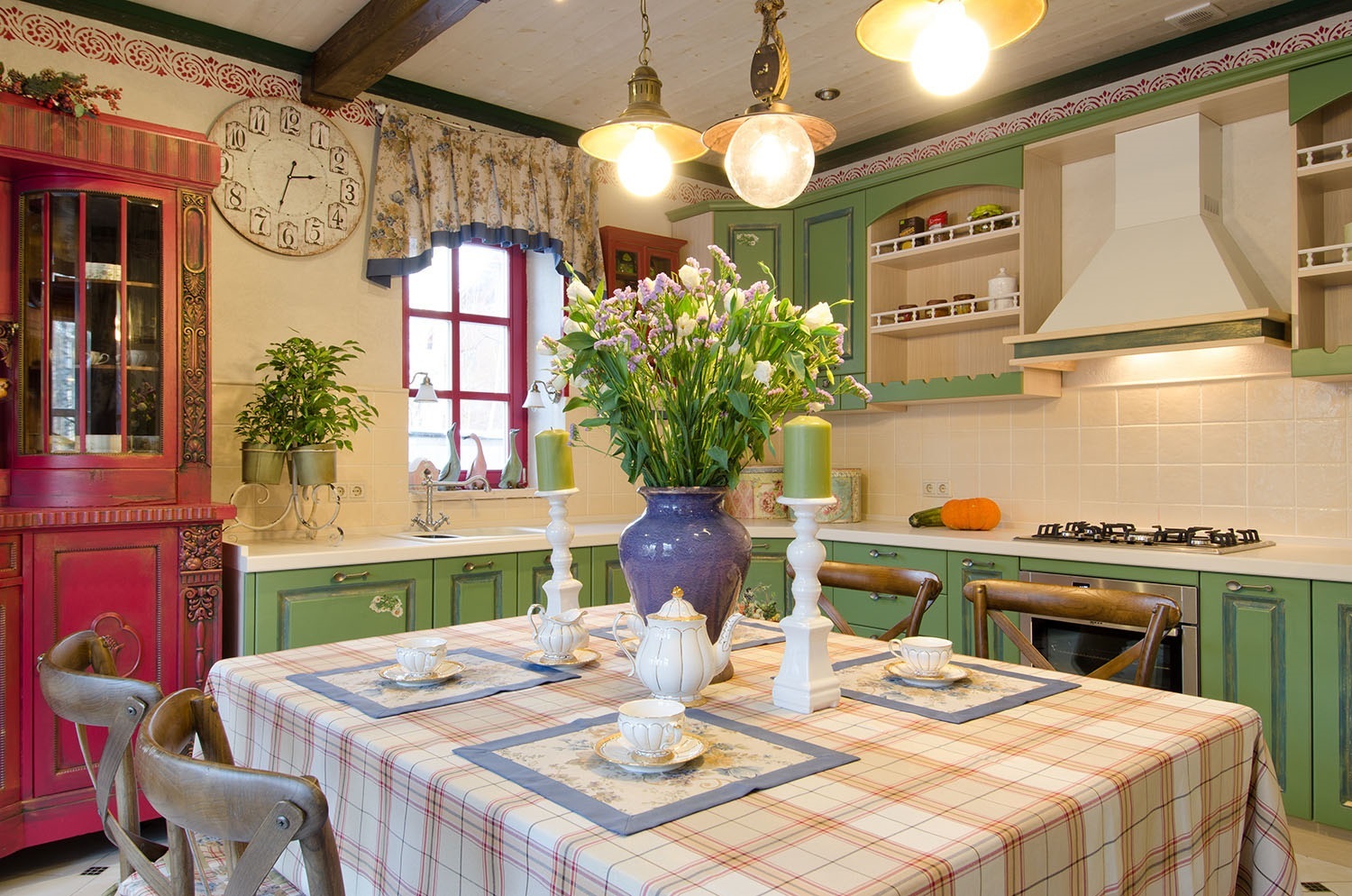 Выполнила учитель технологии
Терехова Вера Владимировна
Москва
2023 г.
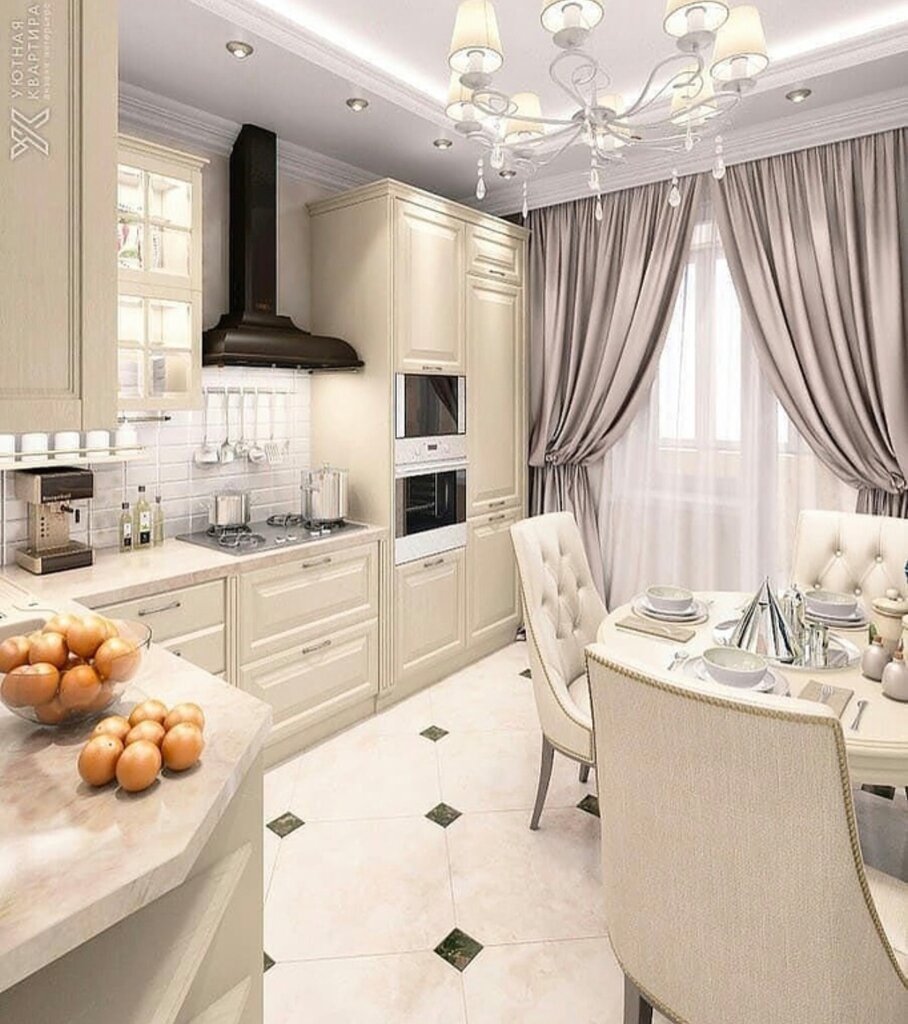 Кухня - это помещение для приготовления пищи. Слово кухня в письменных источниках употребляется с 1717 года. До этого использовались слова поварня или стряпущая изба.
Чтобы чувствовать себя комфортно на кухне, при создании ее интерьера, необходимо продумать все до мельчайших деталей.
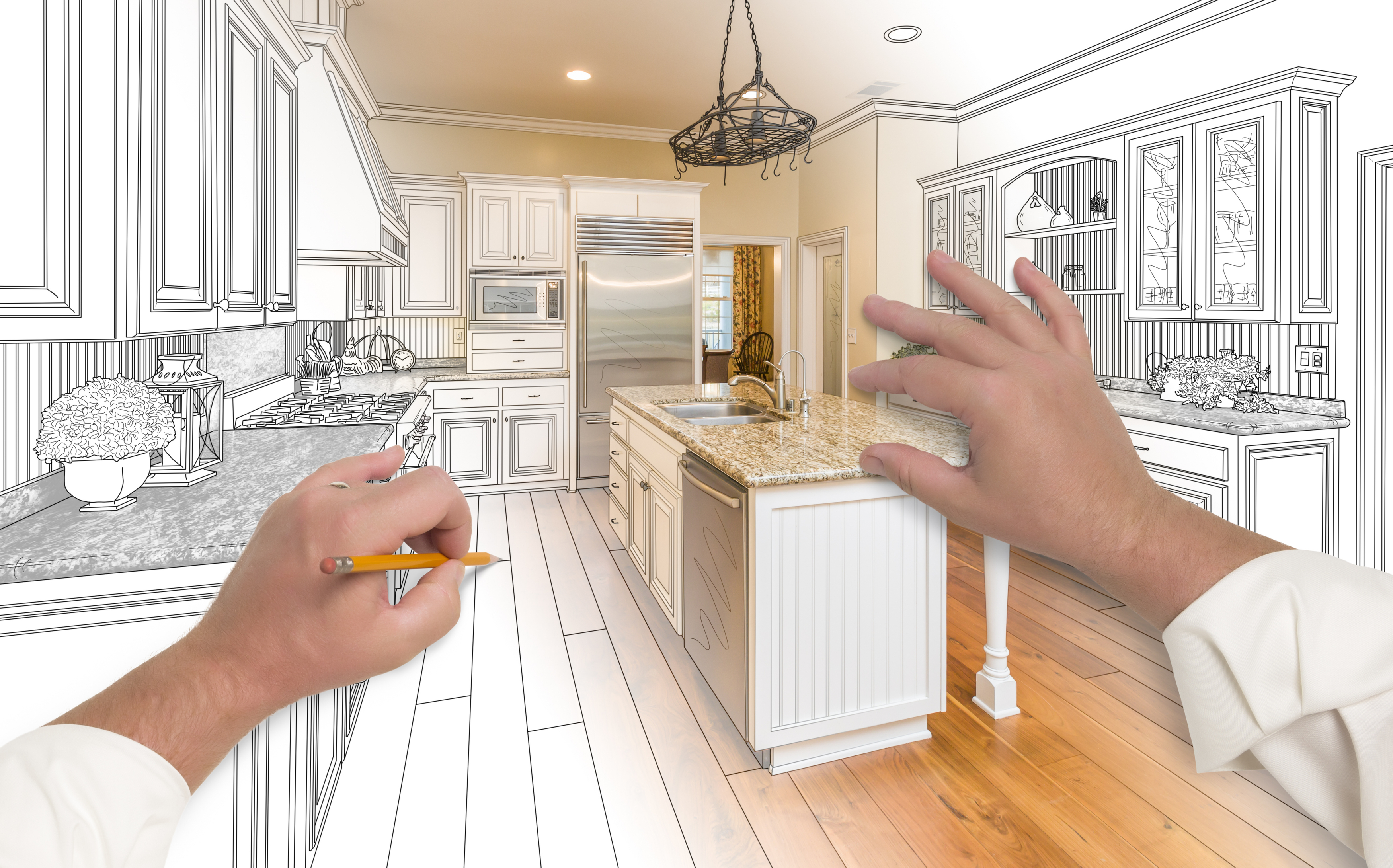 Профессия дизайнера интерьеров подразумевает организацию всего процесса оформления интерьера, начиная с планировки помещения, освещения, систем вентиляции, отделки стен и заканчивая расстановкой мебели и текстильным дизайном.
Организация освещения на кухне
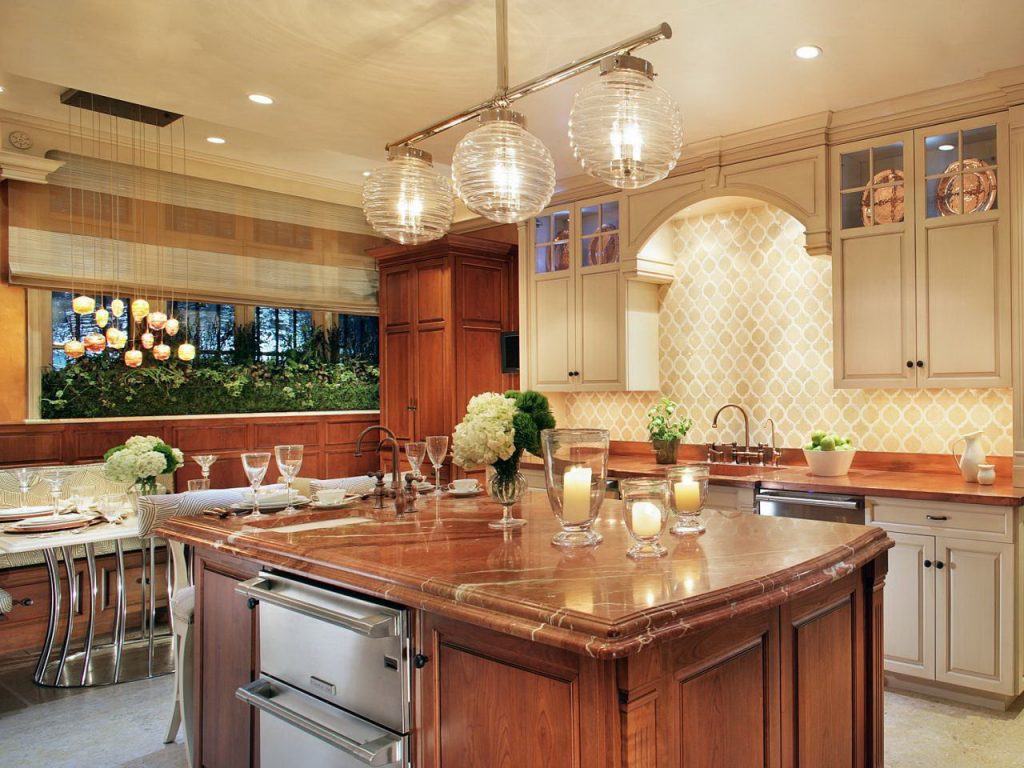 Общий свет должен быть достаточно ярким, но рассеянным. Норма освещённости для кухни — 150 люкс на 1 кв.м, эта цифра прописана в СНиПах. Чтобы рассчитать световой поток, умножаем норму в люксах на площадь комнаты в кв.м.
Получается, что для кухни площадью 10 кв.м потребуется 1500 люменов. 80 % от этого объёма должно приходиться на общее освещение. 1200 люменов могут обеспечить, к примеру, три светодиодных лампочки со световым потоком от 390 до 470 лм.
За общее освещение может отвечать несколько приборов.
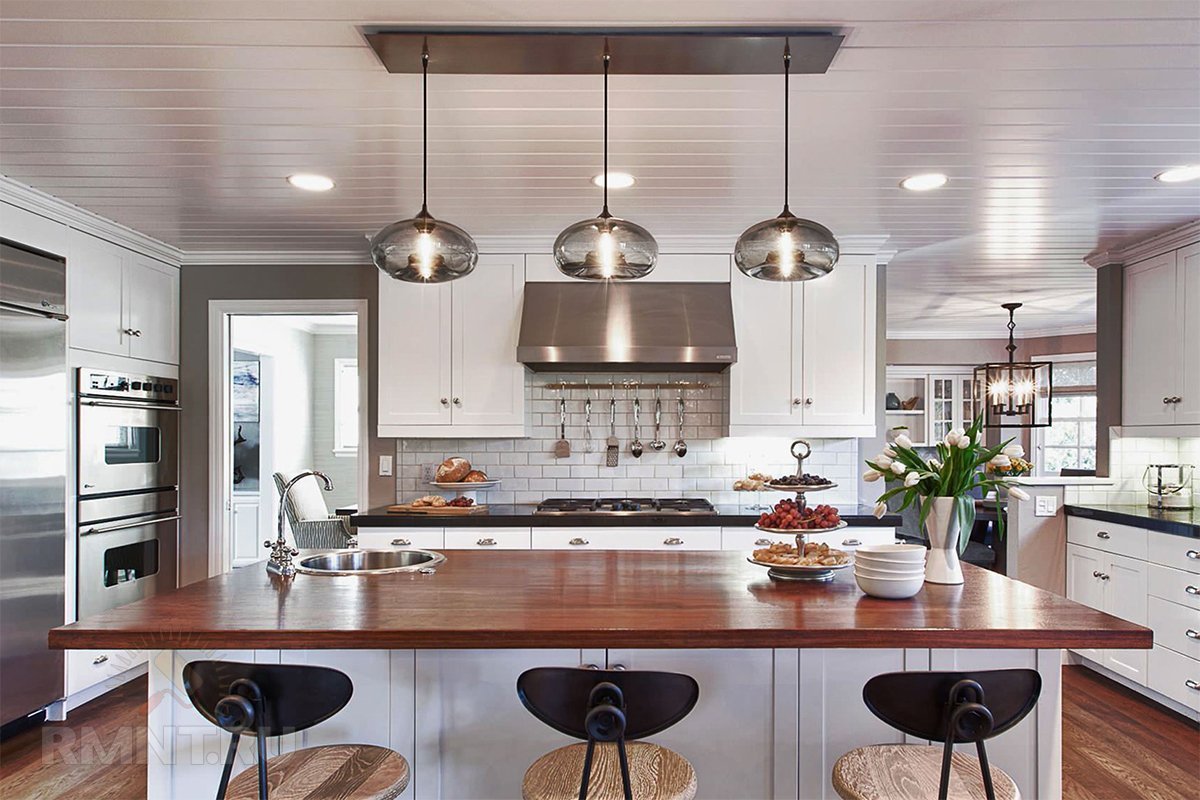 Освещение кухни должно быть равномерным, таким образом можно создать комфортную обстановку. Верхний свет на кухне должен равномерно освещать помещение и составляющие интерьера. Часто для этого используют встроенные в потолок лампы. Если на потолке можно повесить только одну люстру, может понадобиться дополнительное освещение рабочего места. Это можно сделать, используя светильники в навесных шкафах или  настенные светильники. Очень удобны и практичны лампы на “прищепках”, это отличная альтернатива настенным лампам.
Пол в кухне
Лучшим выбором для кухни станет керамогранит, винил или кварцвинил, наливной пол. С ними ничего не случится при попадании воды, они достаточно просто отмоются от самых сложных загрязнений и не испортятся даже при прорыве трубы или серьезной протечке из посудомоечной машины. 
Дерево или ламинат — спорный выбор, когда решается, какой материал на пол кухни лучше. Если очень хочется, их можно использовать, но с соблюдением некоторых требований. Выбирают только влагостойкий ламинат и термодерево. Это дорого, но прослужит долго. Хорошим решением станет сочетание разных декоров. Все рабочие и мокрые зоны помещения застилают влагостойкой плиткой, остальное — доской, паркетом или ламинатом.
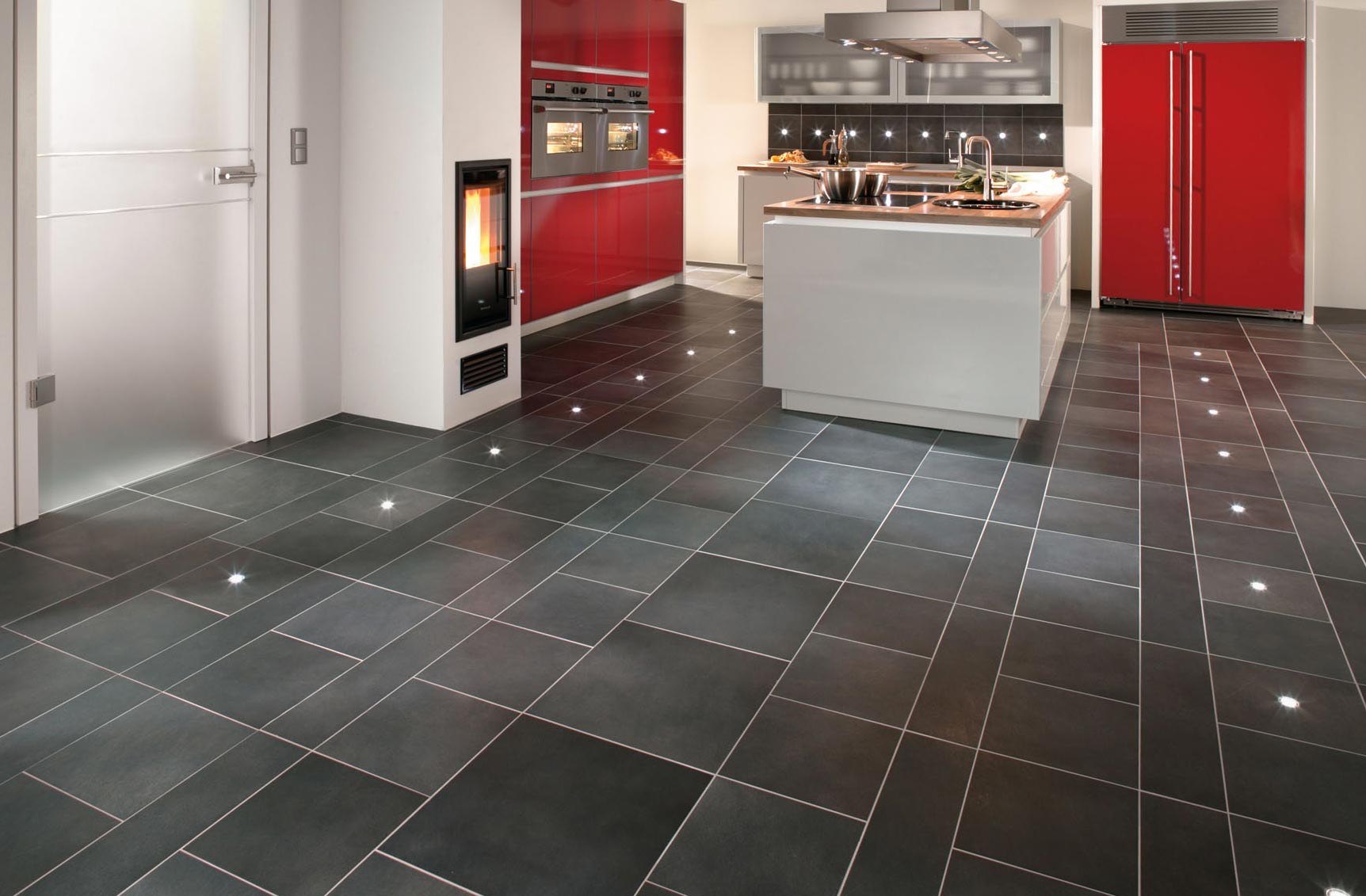 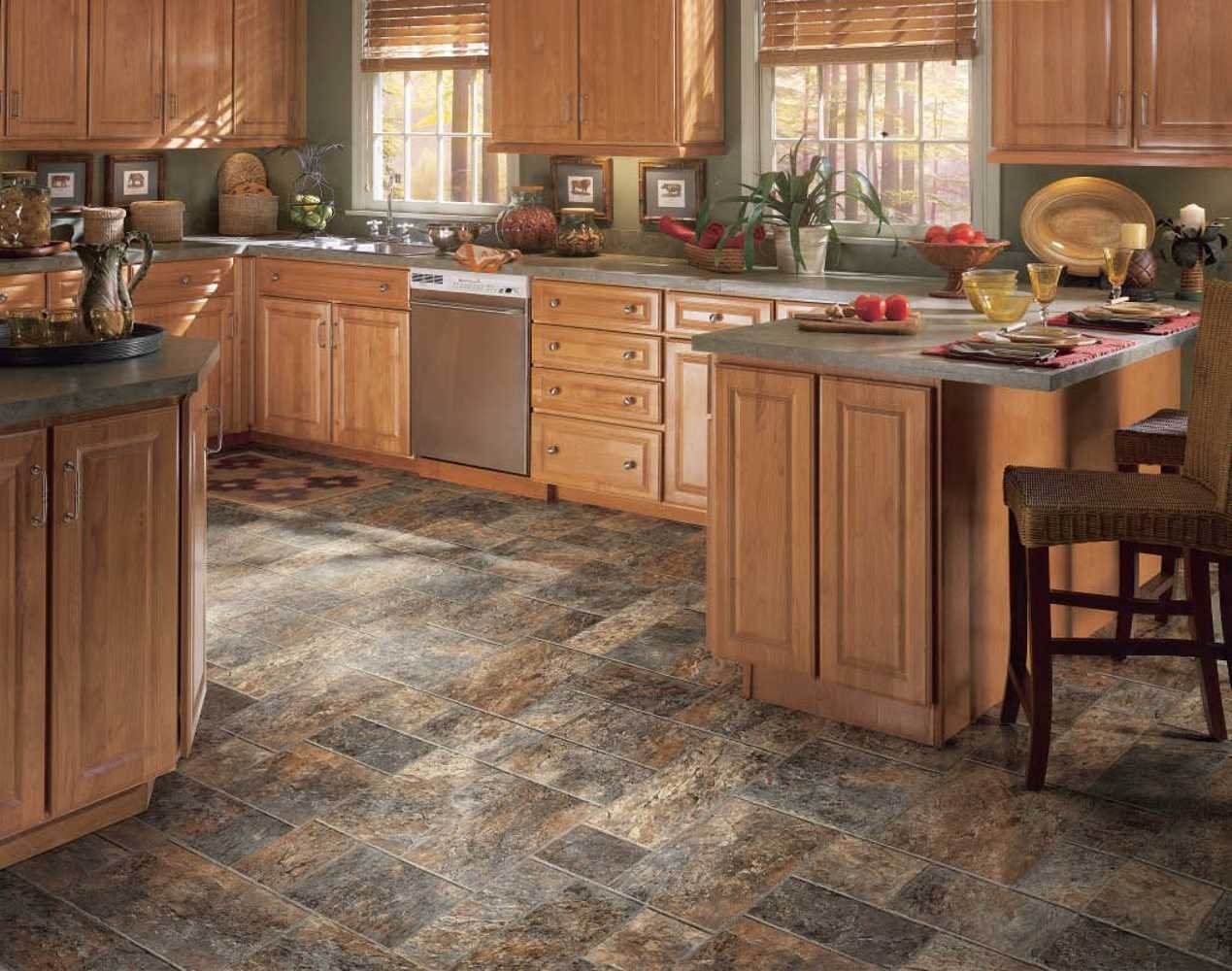 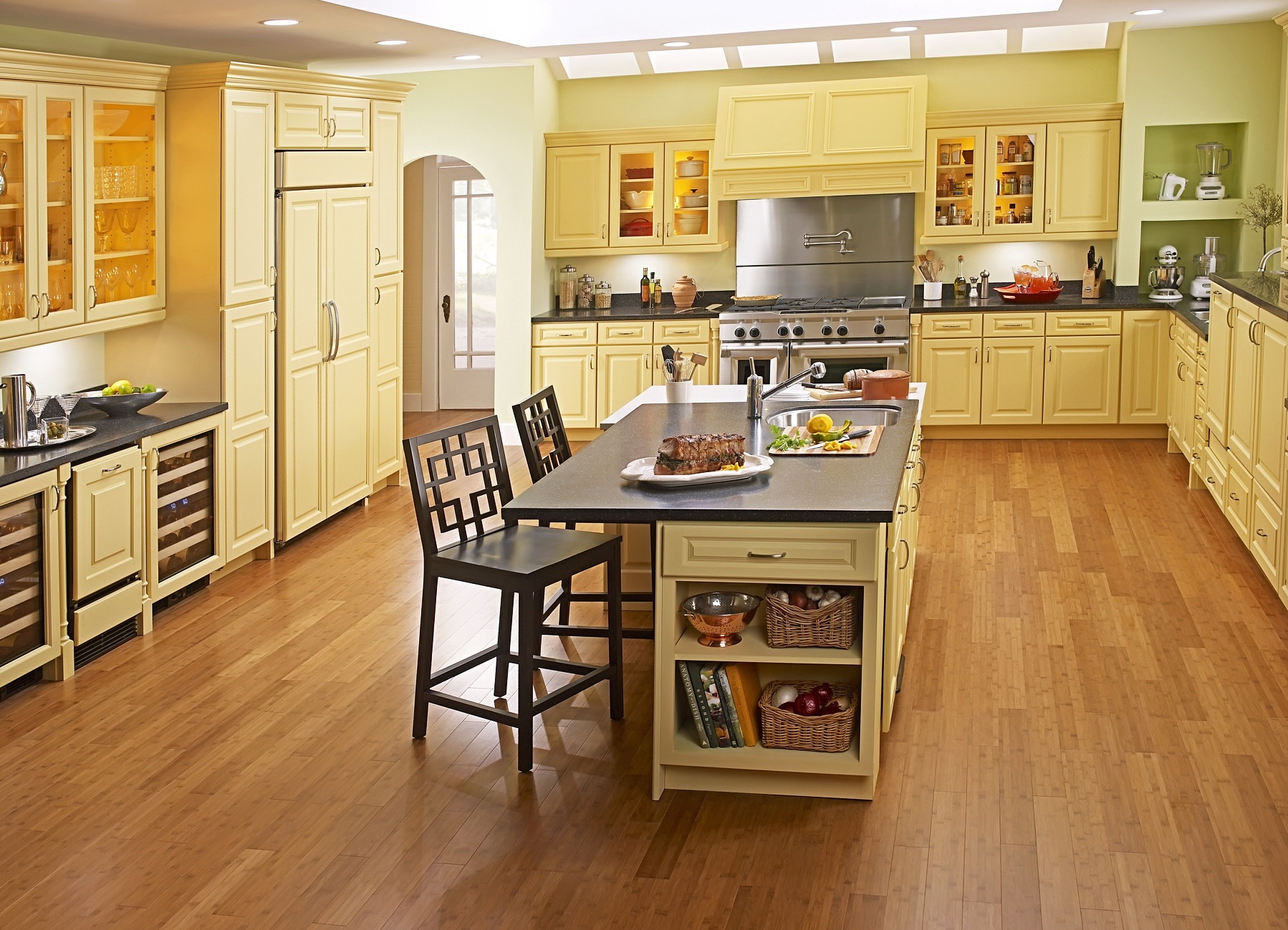 Стены в кухне
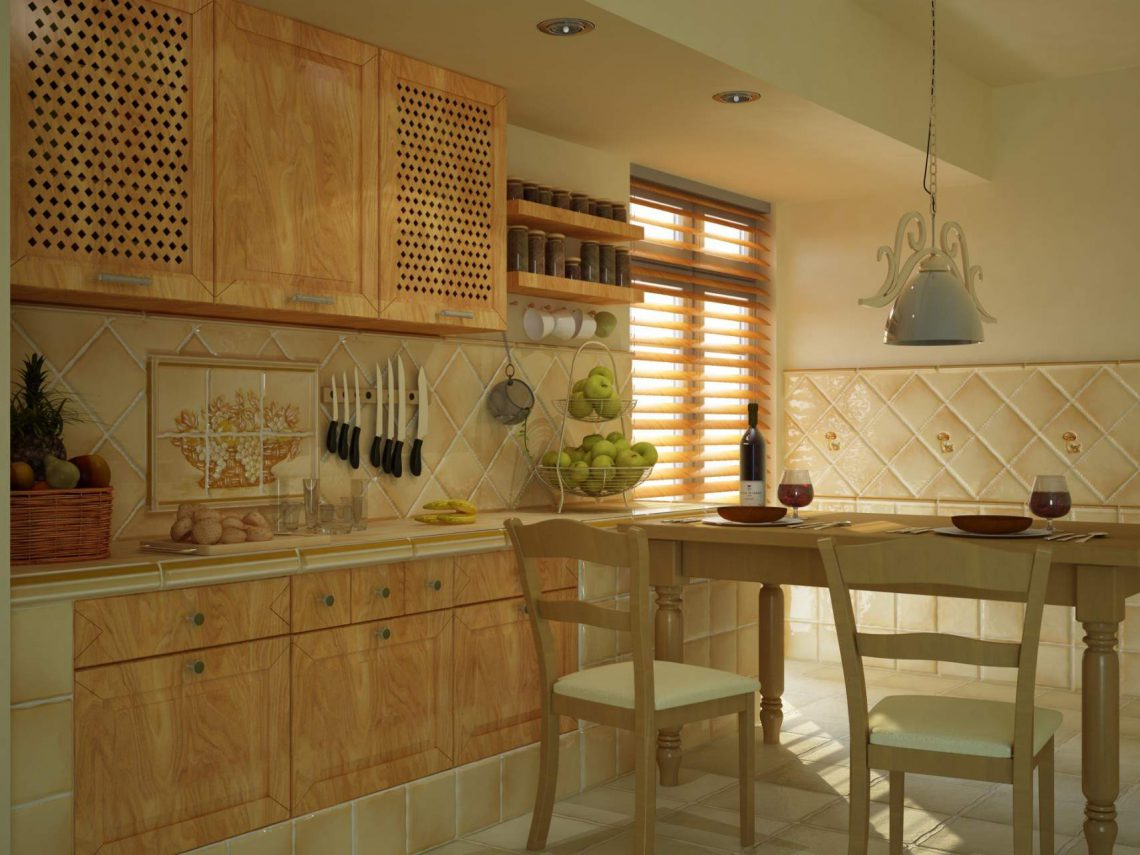 Стены в кухне оклеивают влагостойкими обоями или окрашивают. Стену около рабочего стола облицовывают керамической плиткой, панелью из стекла или пластика
Цветовая гамма интерьера кухни
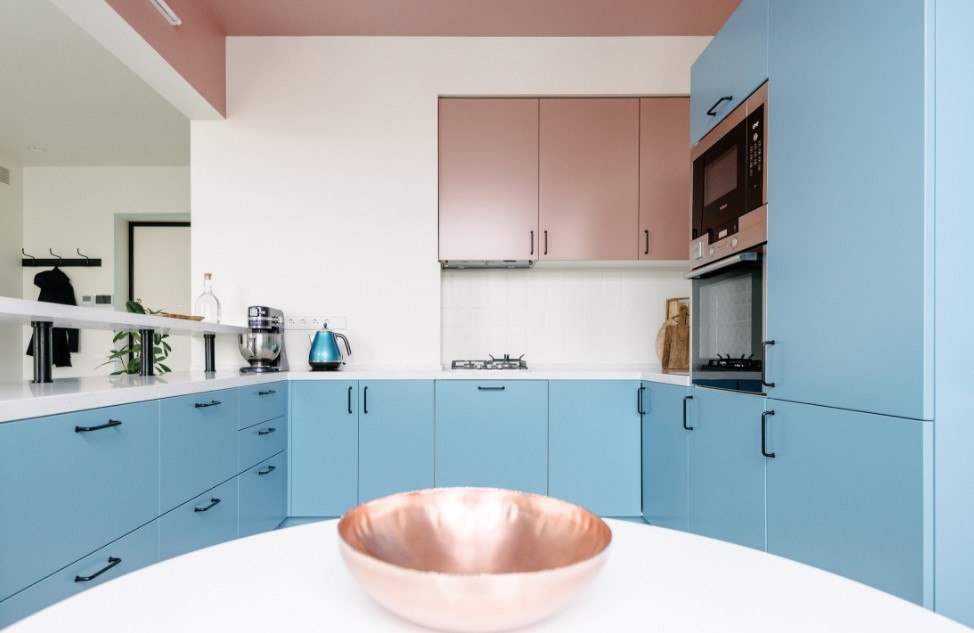 Подбирая цвет кухни и сочетания цветов, можно следовать базовым правилам:
Светлые тона визуально расширяют пространство, темные, наоборот, уменьшают.
 Если вы используете палитру из трех элементов, сочетайте их в пропорции 60/30/10. Около 60% должен составлять нейтральный базовый тон. 30% — более интенсивный, 10% — самый активный. При такой пропорции пространство не будет смотреться аляповато, а глаза не устанут от ярких красок. Например: белая отделка, серо-голубой гарнитур, солнечно-желтый фартук.
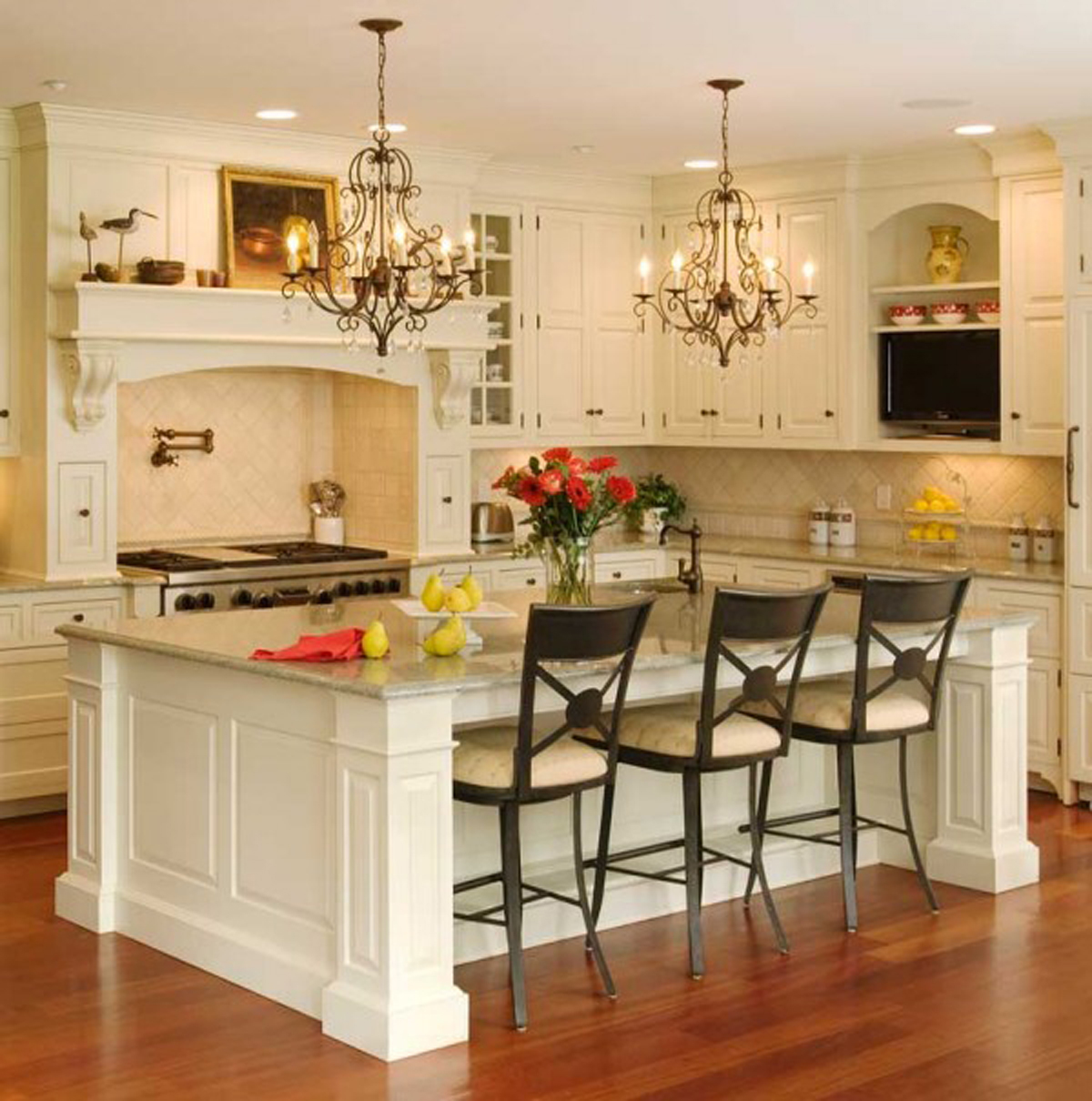 Для отделки и крупной мебели лучше брать самый спокойный тон, потому что это статичные элементы интерьера. Добавить красок можно с помощью декора, текстиля или мелких предметов (светильники, стулья, табуреты) — их легко заменить.
Белый, серый, бежевый, черный сочетаются с любыми оттенками, поэтому их можно использовать в самых разных комбинациях и пропорциях.
Чтобы не перегружать глаза, старайтесь использовать разбавленные тона вместо чистых, слишком насыщенных красок.
Мебель для кухни
1. Определиться с дизайн-проектом кухни необходимо задолго до начала закупки мебели,  когда уже точно известно, где будет располагаться мойка, плита, холодильник, все подводящие коммуникации.
2. Основа грамотной планировки кухни – правило треугольника
Зона активности на кухне состоит из 3-х главных элементов: холодильник, плита и мойка (они и находятся в углах воображаемого треугольника). Хозяйка экономит силы и время, когда ей ничего не мешает передвигаться между ними.  С точки зрения эргономики оптимальное расстояние от плиты до мойки 1,2–1,8 м, от мойки до холодильника 1,2 м.Чтобы обеспечить свободное движение между кухонной мебелью, ширина проходов должна быть примерно в 1,2 м.
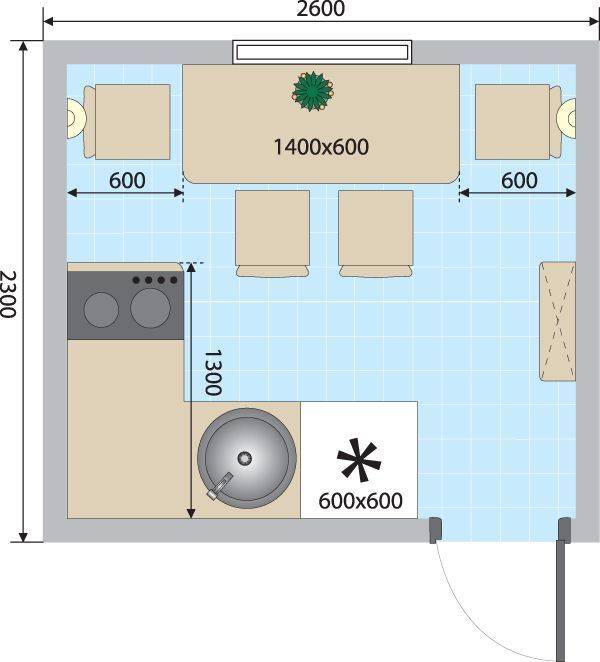 3. Компактная техника - экономим место
Все правила планировки кухни нацелены на то, чтобы в ней было удобно передвигаться и готовить. Плита шириной 50 см (или варочная панель), узкая посудомоечная машина (45 см) и вытянутый в высоту холодильник - верные помощники во избежание тесноты даже в небольшой кухне.
4. Особенности расположения обеденной зоны
При выделении площади для обеденного стола и стульев необходимо учесть, что расстояние от стены до края стола должно быть не меньше 80 см. Стандартная глубина стула составляет 40-45 см, а его ширина - не превышает 50 см.  Для комфортного расположения достаточной будет ширина посадочного места порядка 60-65 см.
Примеры планировки мебели на кухне
7 основных схем расстановки кухонной мебели, распространенные в дизайнерской практике:
1. линейная (прямая, однорядная)
2. параллельная (двухрядная)
3. угловая (Г-образная)
4. с барной стойкой
5. с островом
6. полуостровная
7. П-образная (U-образная)
Выбор правильного расположения кухни при планировке зависит не только от размеров помещения, но и от его формы, количества техники и кухонных аксессуаров.
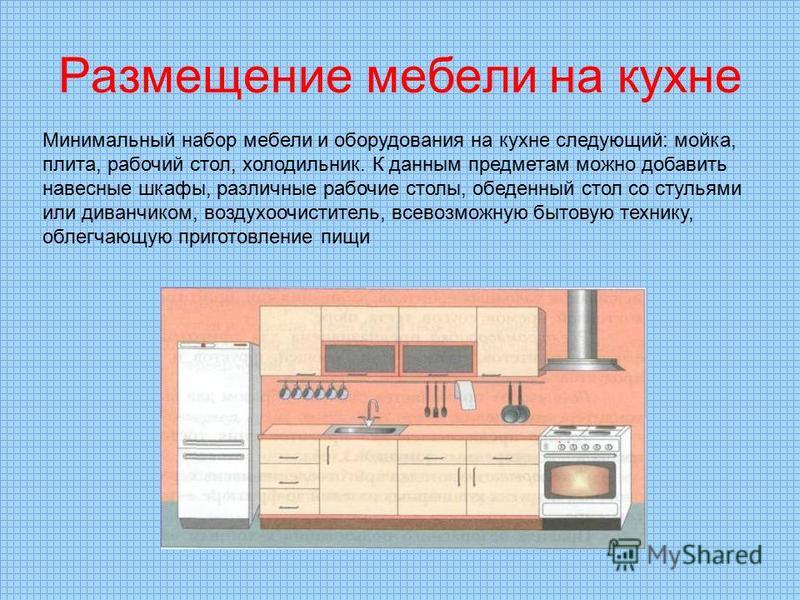 Линейная планировка  кухни
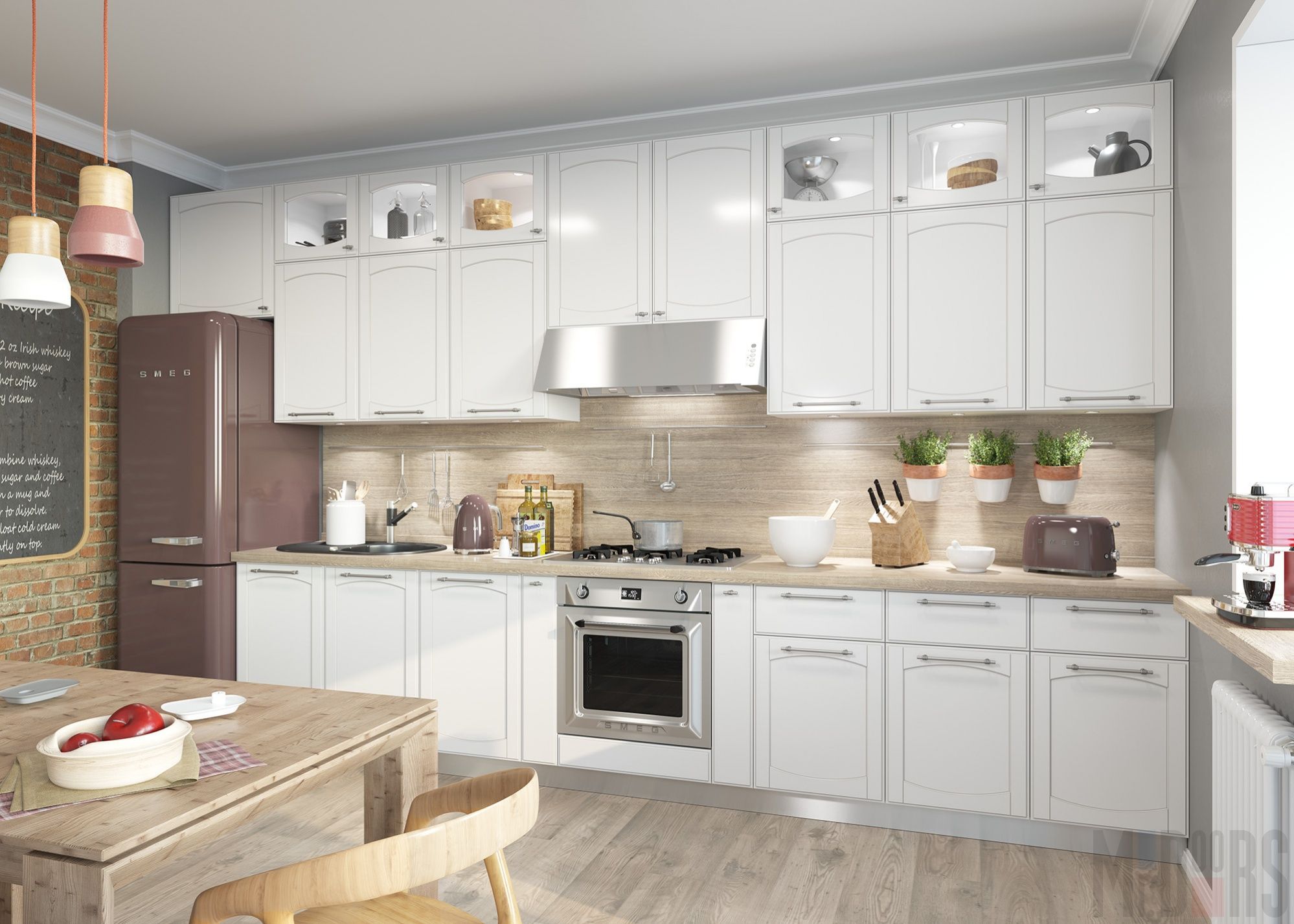 Тут всё просто: мебель и бытовая техника выстраиваются вдоль одной стены. Рабочий треугольник превращается в рабочую прямую — все перемещения происходят параллельно мебели: с одного края обычно устанавливается мойка, с другого — холодильник, а плита с духовкой занимают позицию в центре.
Двухрядная кухня (параллельная)
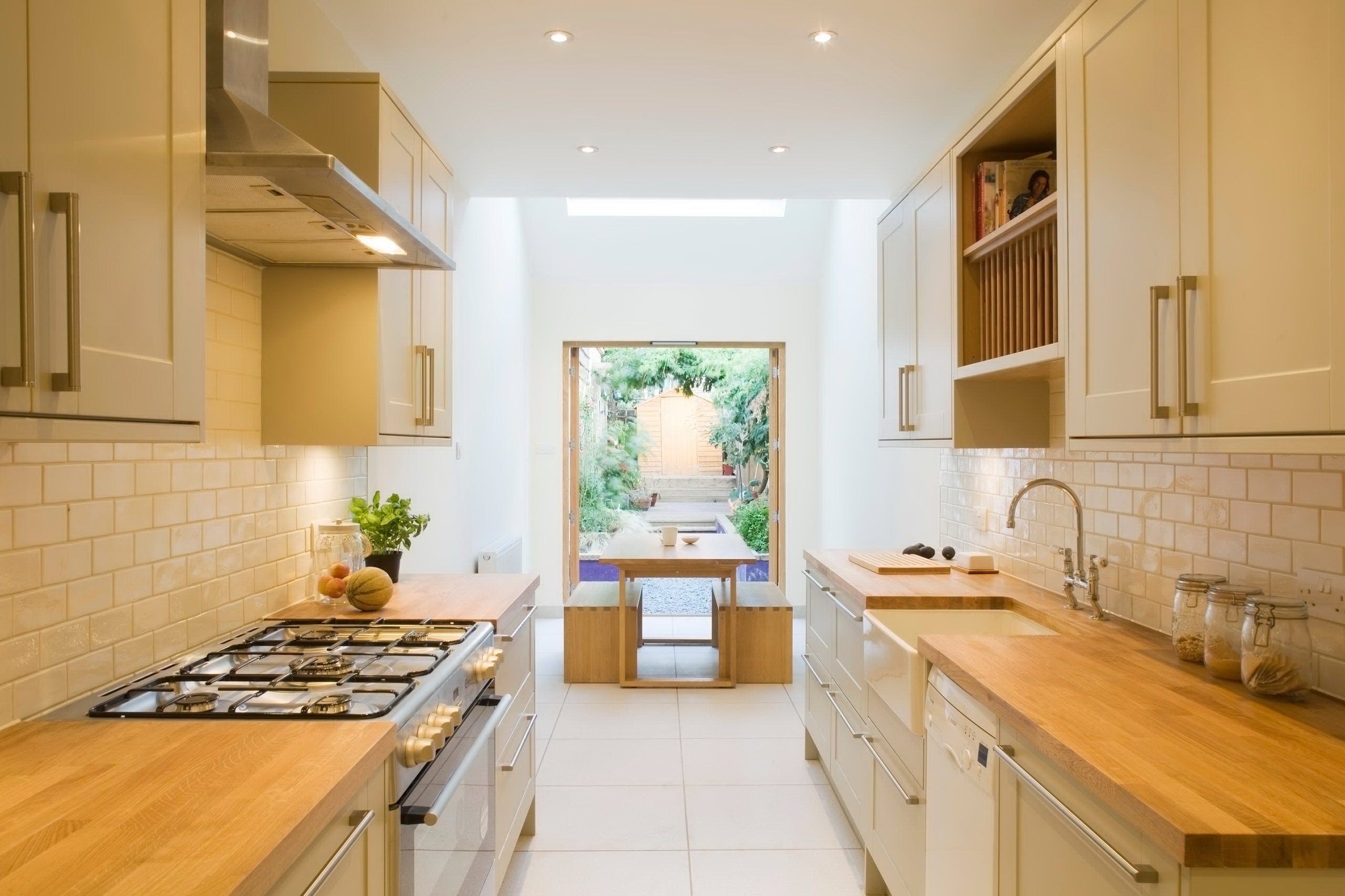 Параллельная или двухрядная кухня — это планировка, при которой два ряда кухонных шкафов расположены вдоль двух параллельных стен с широким проходом между ними. Один ряд кухонного гарнитура часто делают короче другого: это помогает выкроить место для обеденной группы, а узкая кухня меньше напоминает тесный «вагончик».
Угловая кухня
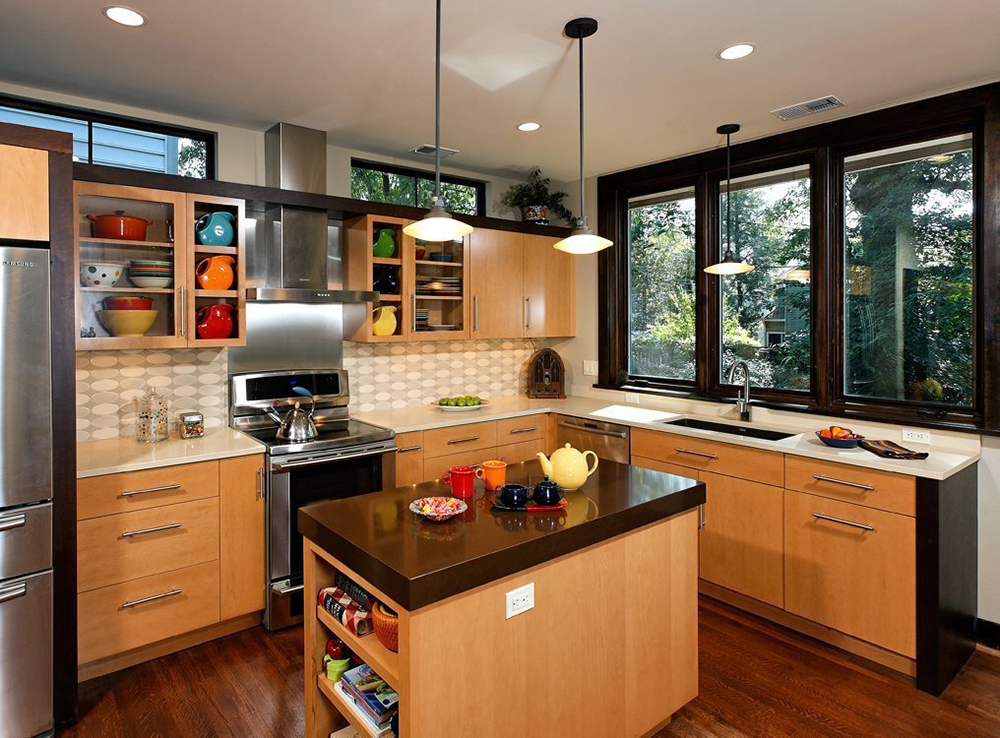 Угловая (L- или Г-образная) — самый популярный вариант кухонной планировки, при котором мебель расположена перпендикулярно вдоль двух смежных стен. Она хороша для средней и маленькой кухни, потому что позволяет даже скромную площадь использовать эффективно.
Кухня с барной стойкой
В интерьере современных квартир и домов выбор кухни с барной стойкой – это важное функциональное и дизайнерское решение. С помощью современных технологий дизайна эти элементы способны удобным образом разделять помещение на зоны, увеличивать жилую площадь и быть эффектным предметом декора, создавая особенное настроение.
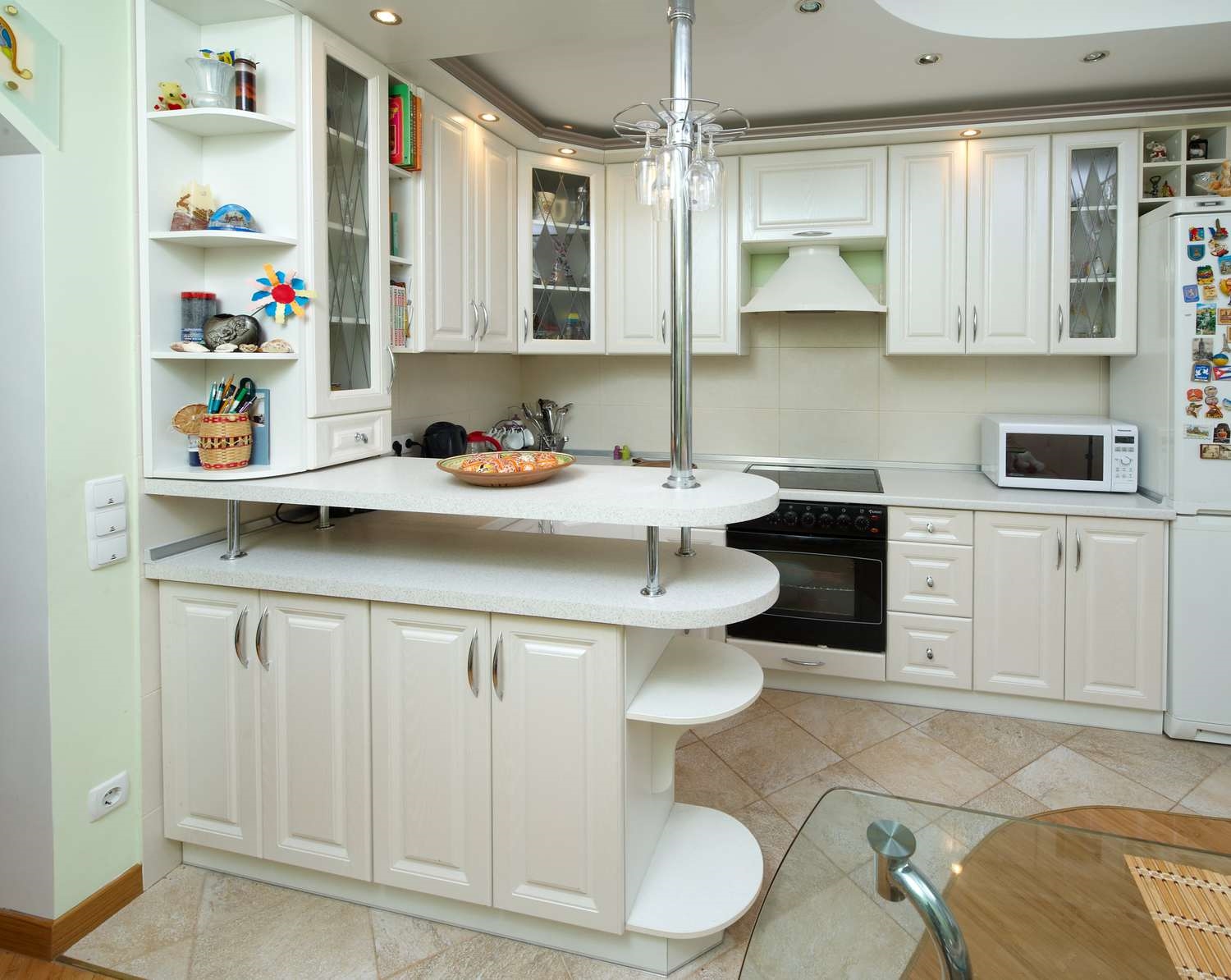 Кухня с островом
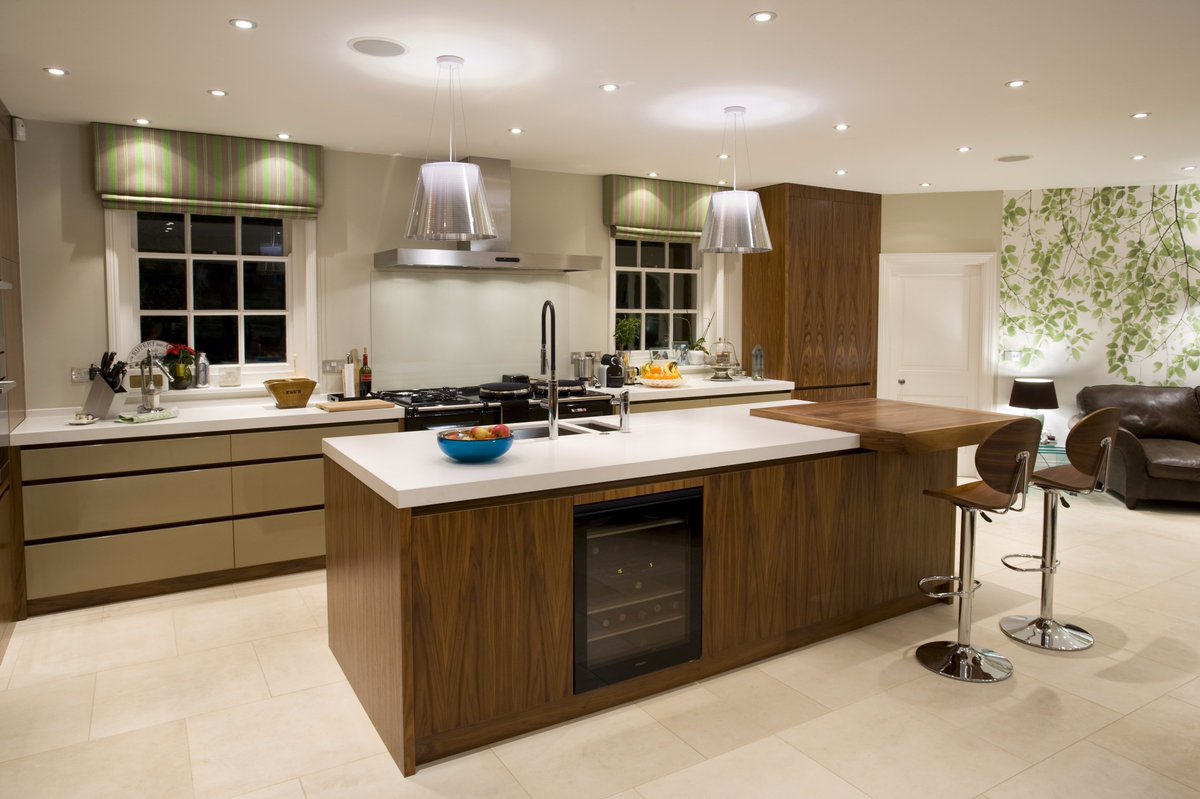 Остров — это многофункциональный кухонный стол с напольными тумбами, который располагается на расстоянии от остального гарнитура (прямого, углового или П-образного) и делает его удобнее. Это и дополнительная рабочая столешница, и места для хранения. Островная планировка хороша не для каждой кухни: она должна быть просторной и не слишком вытянутой в длину.Планировка с островом удобна, если площадь кухни больше 15 квадратных метров.
П - образная кухня
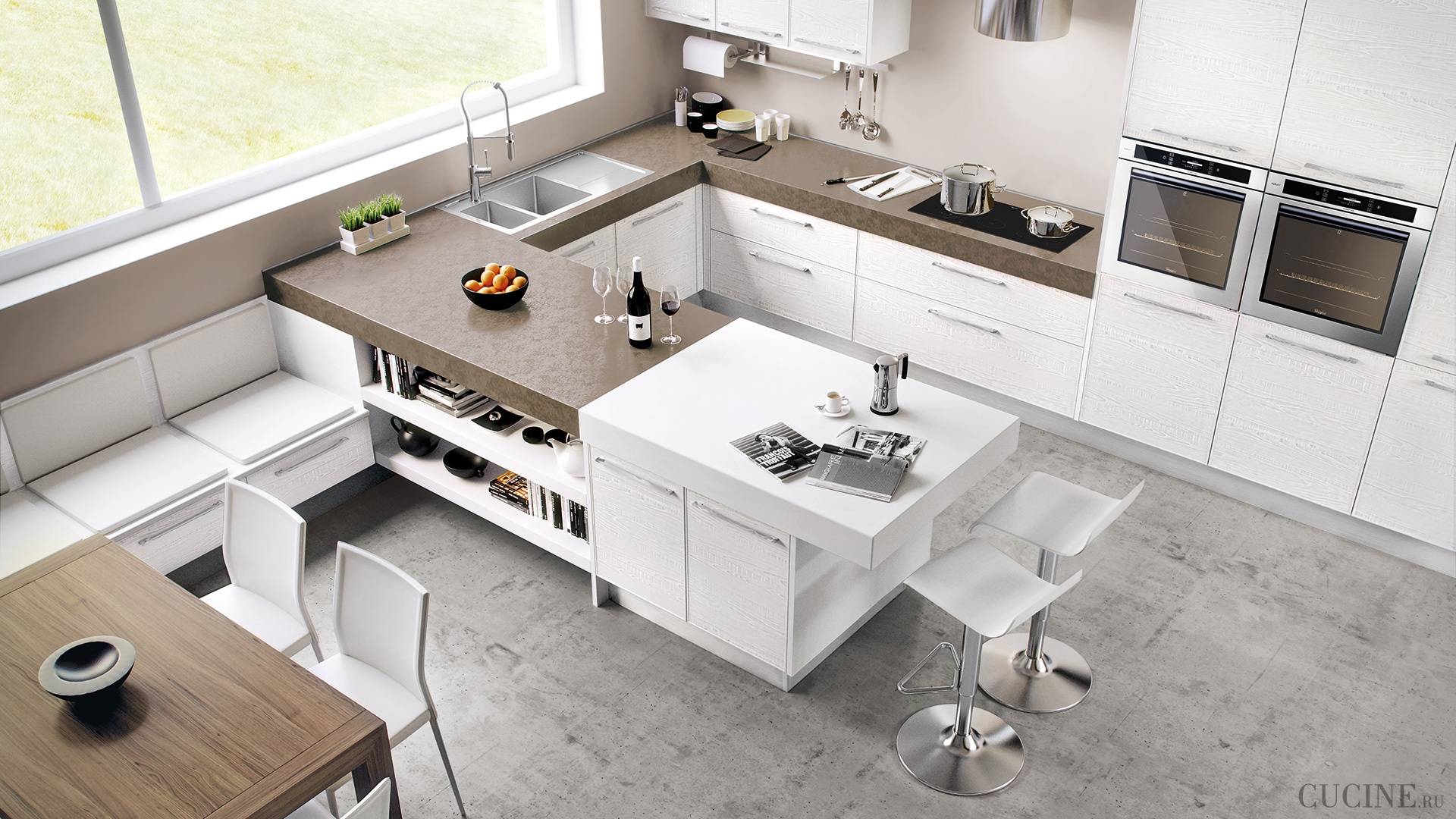 П-образная планировка универсальна и подходит почти для всех типов кухонь (исключение — очень узкая и вытянутая кухня шириной меньше 2,4 метра). Особенно П-образная кухня хороша для прямоугольных просторных помещений, если высота подоконников 85 - 90 см. Тогда можно сделать у окна рабочую поверхность или установить мойку.Важно: проход между шкафчиками не меньше 120 см.
Выбор текстиля для кухни
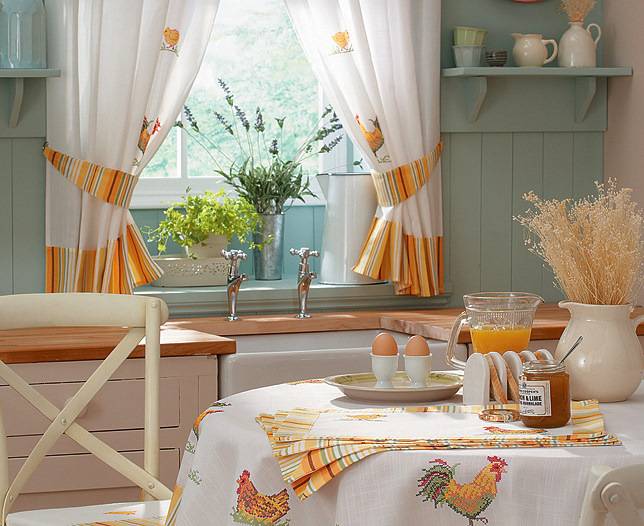 Текстиль придает кухне мягкие, сглаженные линии, визуальный комфорт и завершенность. Он создаёт настроение, и, обновив текстиль, мы можем создать в своей кухне самую разную атмосферу: торжественную или строго-функциональную, романтичную, со множеством милых деталей, или минималистическую. Это может быть кухня кантри с обилием сочных красок и причудливых расцветок, а можно выбрать умиротворение и покой скандинавского стиля… Но прежде всего, изделия из тканей выполняют ещё и свои прямые функции, делают наше пребывание на кухне удобным, комфортным, безопасным и полезным для здоровья.
При выборе тканных аксессуаров используют несколько правил.
Материалы для кухонных принадлежностей должны быть стойкими к истиранию и частым стиркам, простыми в уходе, не должен впитывать запахи.
Изделия должны хорошо впитывать влагу и быстро сохнуть. Чаще всего, такими качествами обладают натуральные ткани, но и некоторые искусственные волокна также подходят под эту характеристику.
Текстиль должен поддерживать общий стиль интерьера помещения, не выбиваться из него.
Цветовая палитра тканных аксессуаров и отделка помещения должна сочетаться между собой. Можно остановиться на постельных тонах или добавить ярких цветов с помощью текстиля.
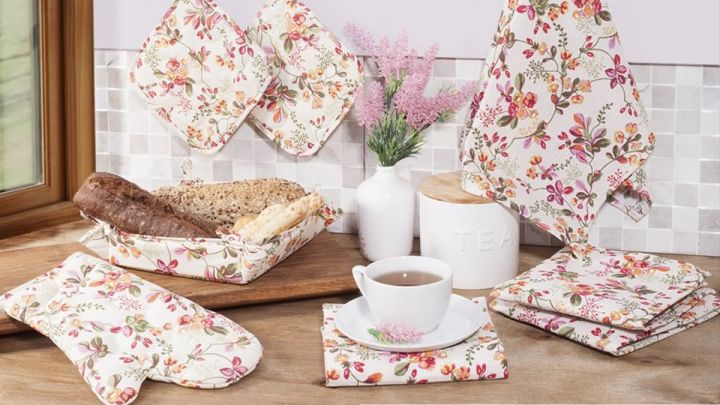 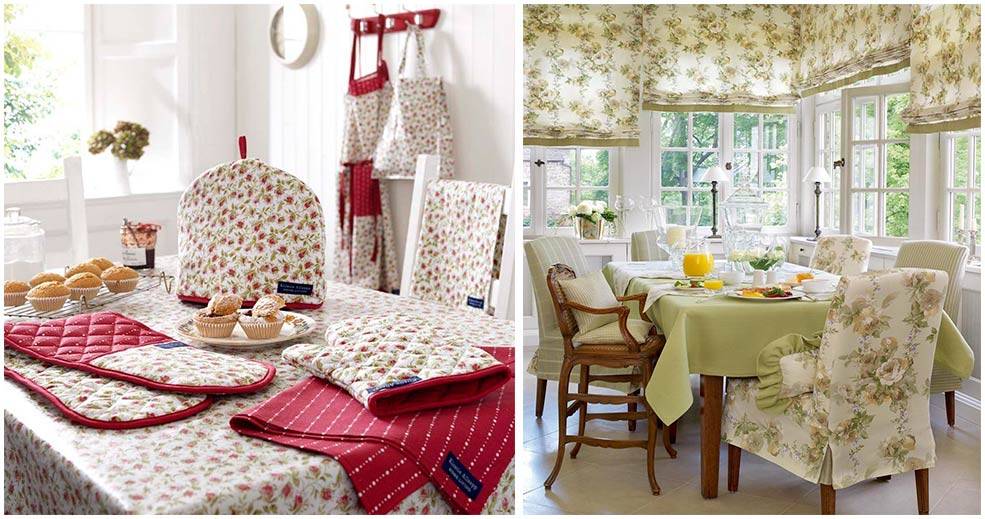 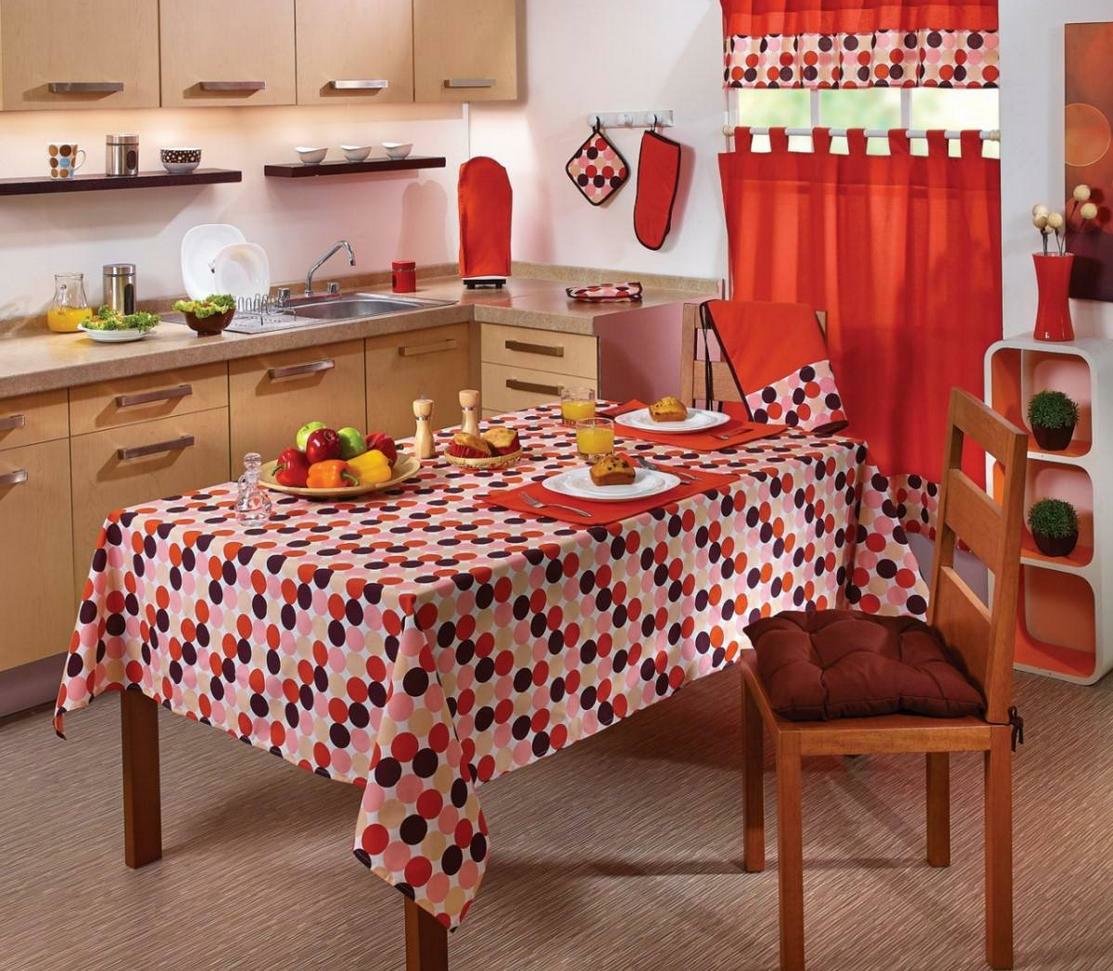 Домашнее задание:
Прочитать с. 260 - 263, устно вопросы с. 263. Выучить основные понятия и термины. Знать основные схемы расстановки мебли на кухне.
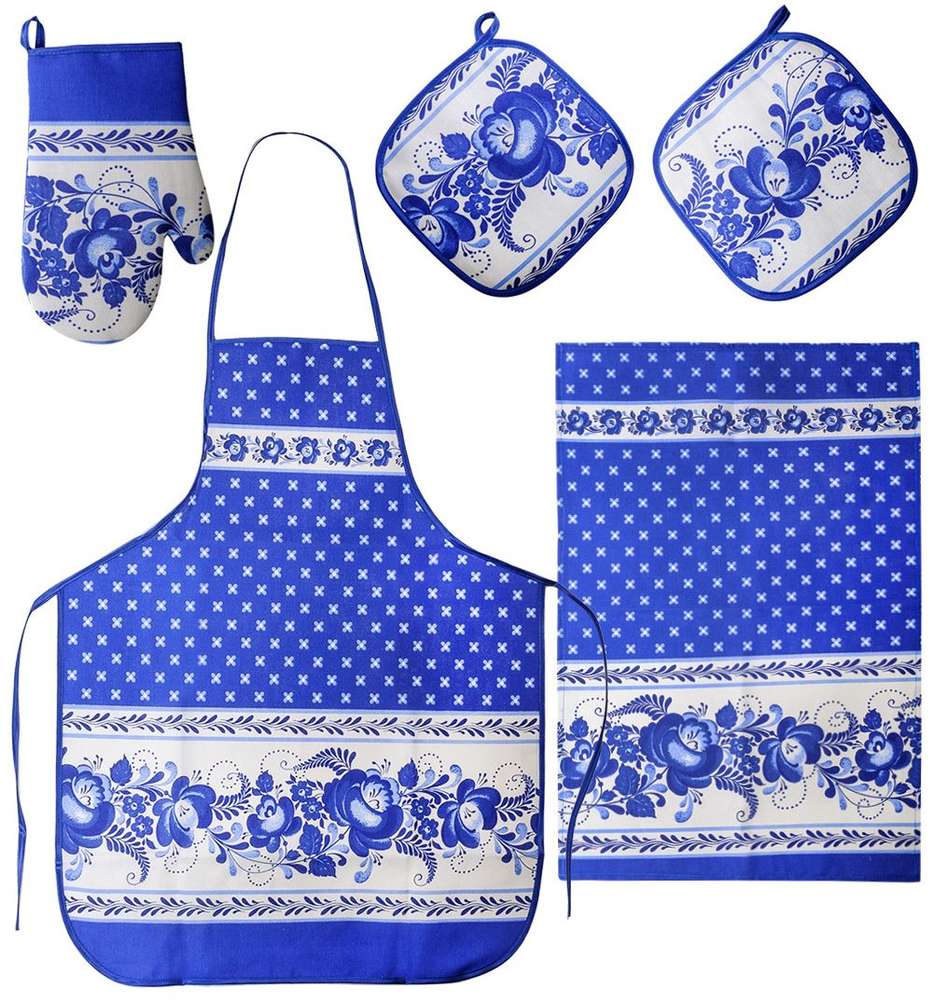 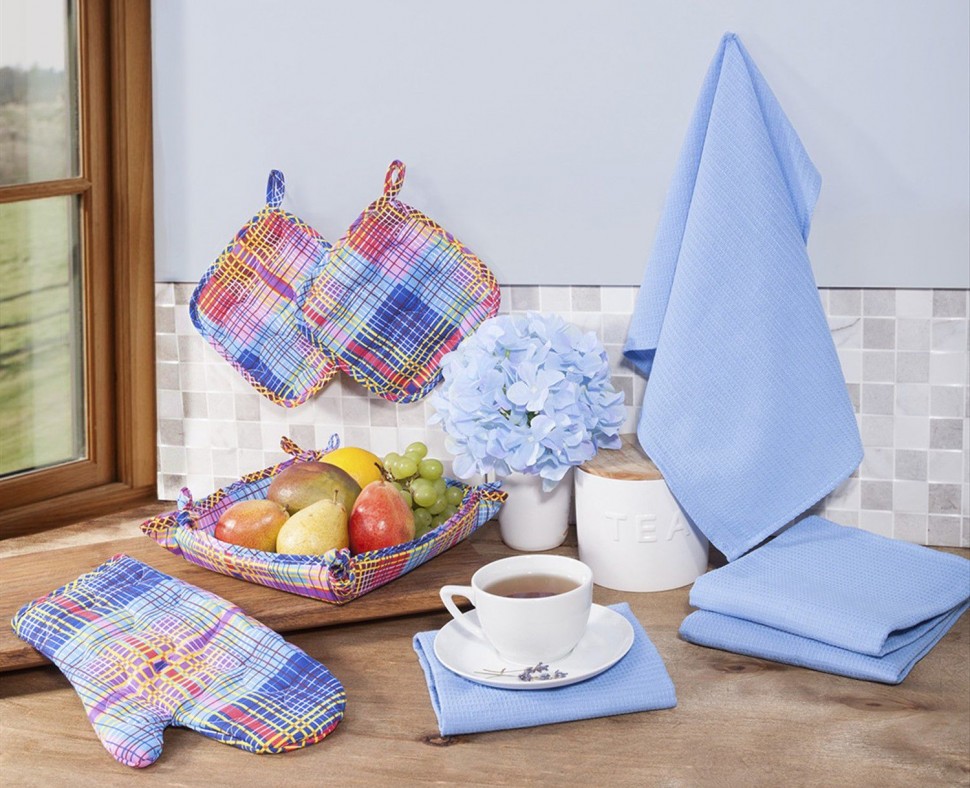